Тема уроку
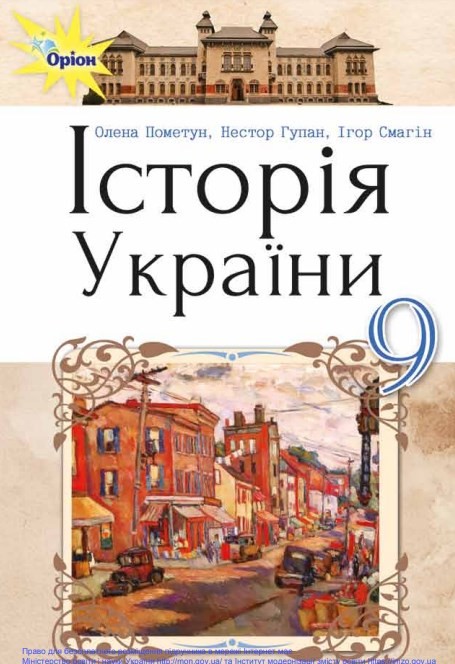 § 33–34
П 1-3
НАЦІОНАЛЬНЕ ПІДНЕСЕННЯ В ЗАХІДНОУКРАЇНСЬКИХ ЗЕМЛЯХ НА ПОЧАТКУ ХХ ст.
1. Радикалізація українського політичного та соціального руху
Радикалізàція політичного життя — перехід політичних сил до дій, спрямованих на корінні зміни наявних соціальних і політичних інститутів суспільства.
Причини радикалізації
зростання української національної свідомості
боротьба українців проти економічного та політичного домінування поляків.
Рівень радикалізації
Галичина
Буковина
Закарпаття
Склад населення, який підпав під радикалізацію
Склад населення, який підпав під радикалізацію
інтелігенція
Селяни
Робітники
Через
 кооперативний рух
Через
 політичні партії
Процес формування  масового  національного  руху
1899
1890
1899
1899
УСДП
/ Українська національно-демократична партія /
найчисельніша й найвпливовіша партія Галичини
УНДП
/ Українська національно-демократична партія /
РУРП
/Русько -українська радикальна партія/
федералізація з  Австро-Угорщиною
розгортання широкої роботи в масах, проведення страйків, організація руху за загальне виборче право
Обєднання Галичини та Буковини
ця політична сила залишалась нечисленною
Ідея - поєднання соціальної та національно-визвольної боротьби українського народу
Ідея - національну незалежність
1905
найближча ціль — автономію у складі АвстроУгорщини
Полічитчна програма
Русофільські позиції  у Галичині
Отримує дотації від царського уряду.
Ідея – ототожнення з Росією
Російська (Руська) національна партія
Активізація політичного руху супроводжувалася масовими виступами населення
Селянські страйки
робітничі страйки
1900–1904 pp
1900–1904 pp
200 тис. осіб
143 страйки
 32 тис. осіб
1902 - страйк львівських будівельників
1904 - страйк дрогобицьких нафтовиків
2. Реформа виборчої системи
Одним із завдань національного руху на початку ХХ ст. стала боротьба за виборчу реформу
Участь населення у виборах до Галицького сейму
Галичина – 7%
Буковина – 4.9 %
1907 р
запроваджене загальне виборче право
В результаті у Віденському сеймі зросла кількість представників від українців
1879 р
1907р
27 депутати
від Галичини
3 депутати
5 депутатів
Від Буковини
Українці домагалися поступок в економічній і культурній сферах та постійно висували вимогу — надання українським землям політичної автономії у складі Австро-Угорщини.
3. Боротьба за створення українського університету
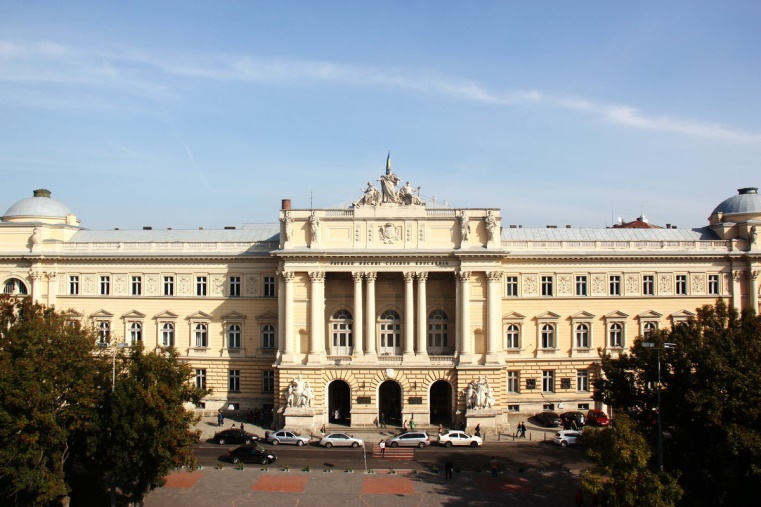 1894 р. - відкрито перші українські кафедри, у тому числі — кафедру історії, якою керував М. Грушевський
1894 р. - відкрито перші українські кафедри, у тому числі — кафедру історії, якою керував М. Грушевський
1900 р. на трьох факультетах Львівського університету українці обіймали лише шість професорських кафедр
Львівський університет
Наслідок – боротьба за український університет
1907 р. під час акцій протесту 150 студентів-українців силоміць вигнали з університету
1910 р. - під час однієї з численних сутичок між українськими та польськими студентами Львівського університету пролунали постріли, від яких загинув українець Адам Коцко,
 49 студентів відраховано з університету.
похорон студента перетворився на справжню масову антиурядову маніфестацію, у якій, крім львів’ян, взяли участь представники кожного галицького міста
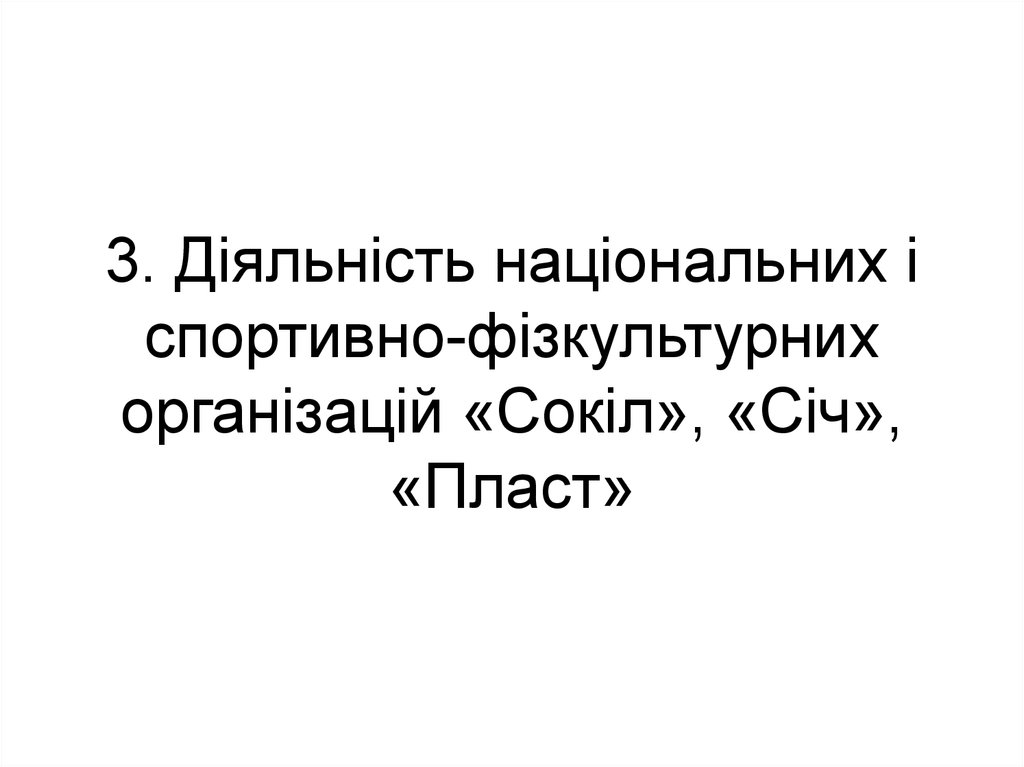 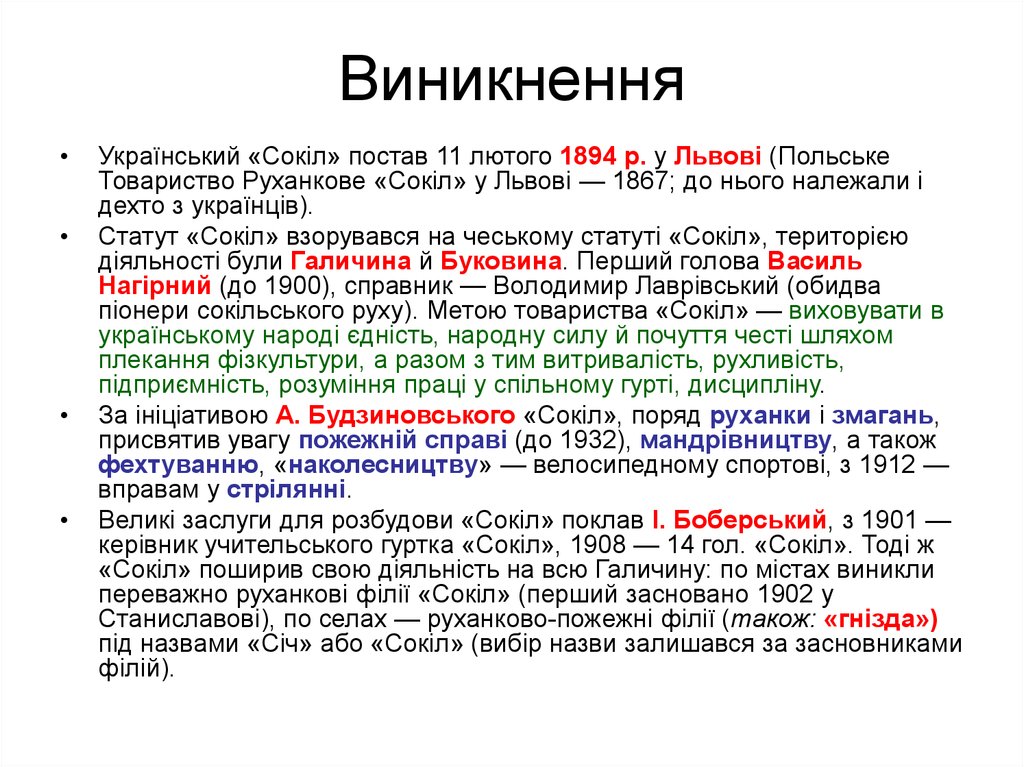 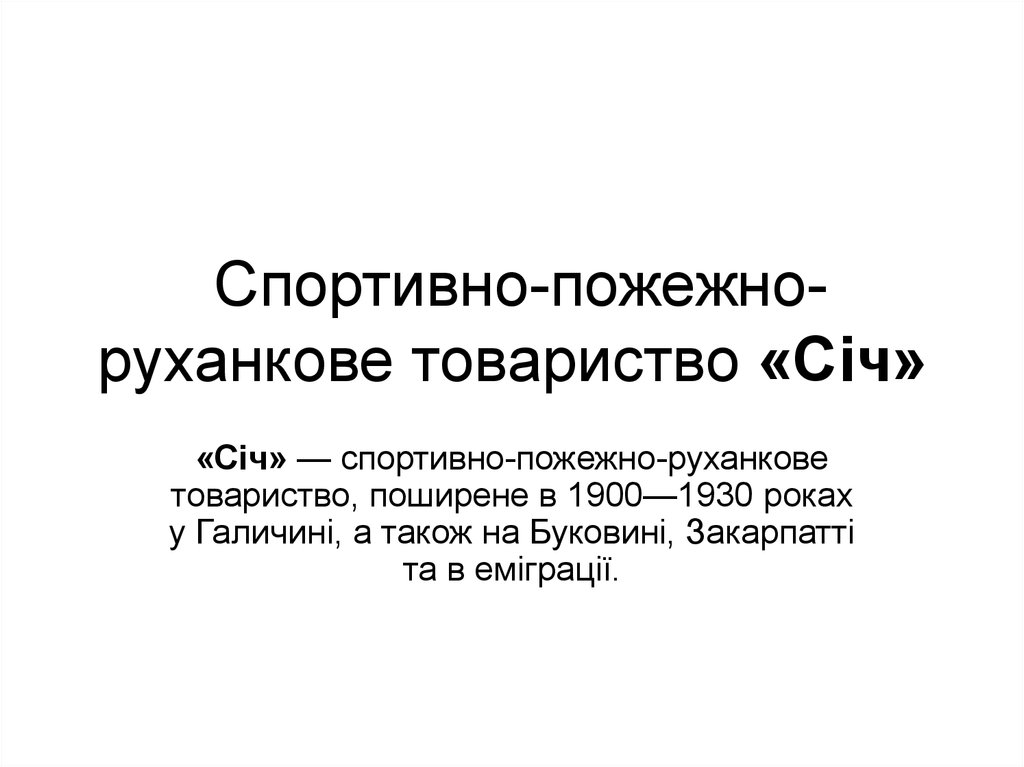 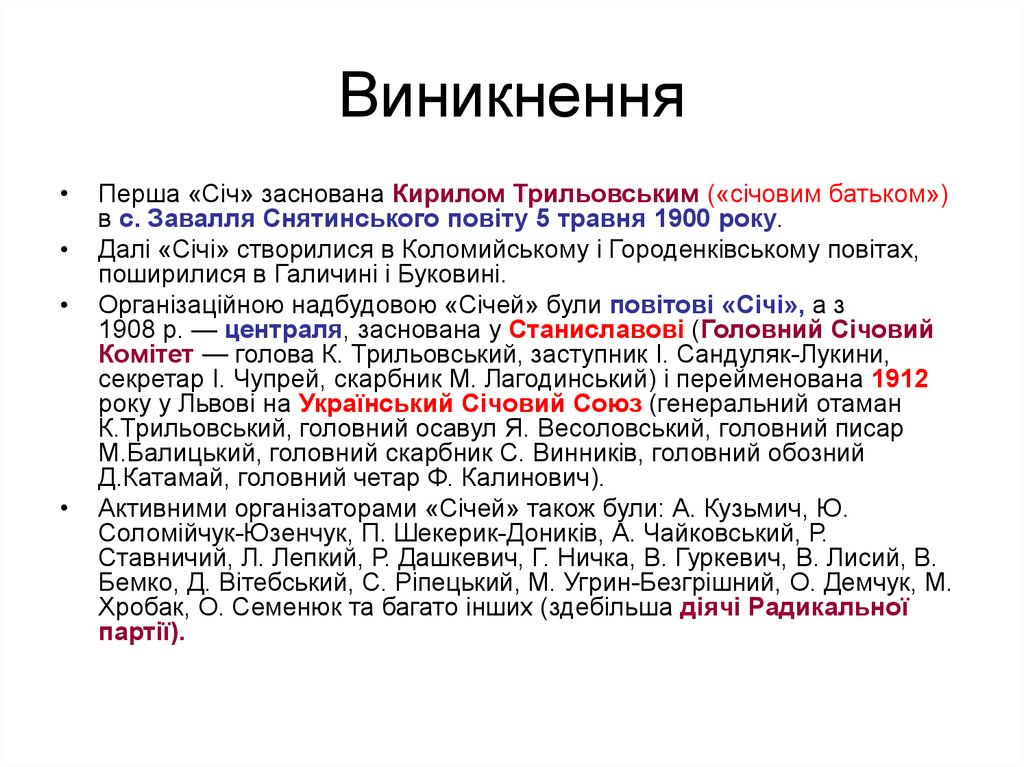 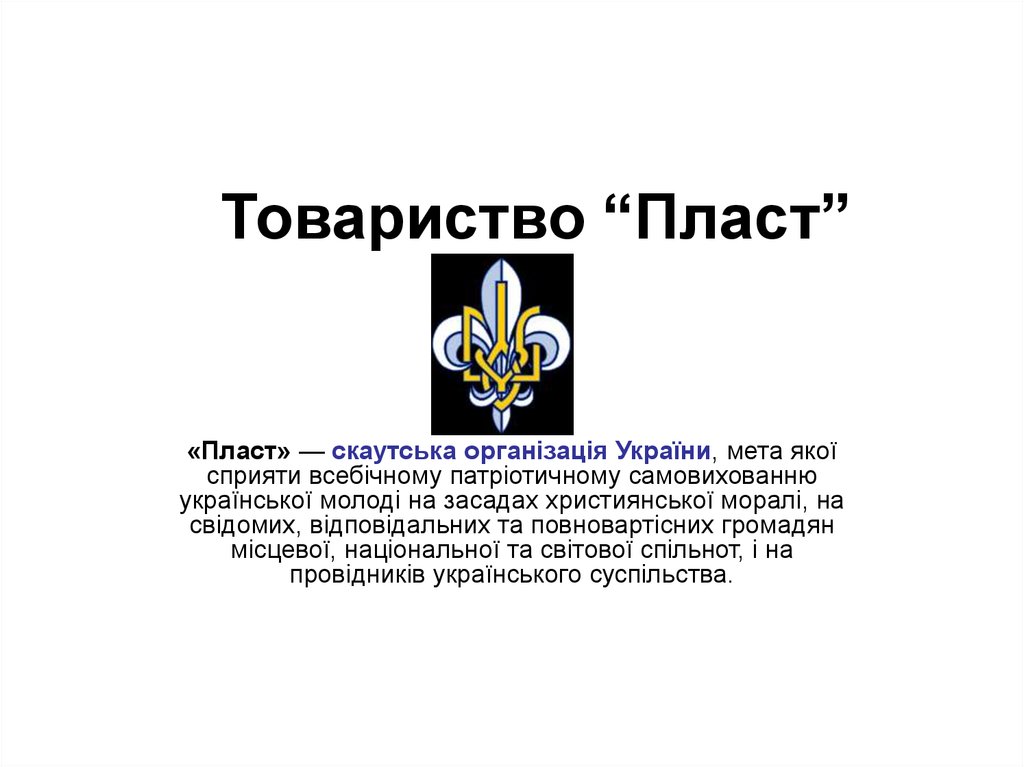 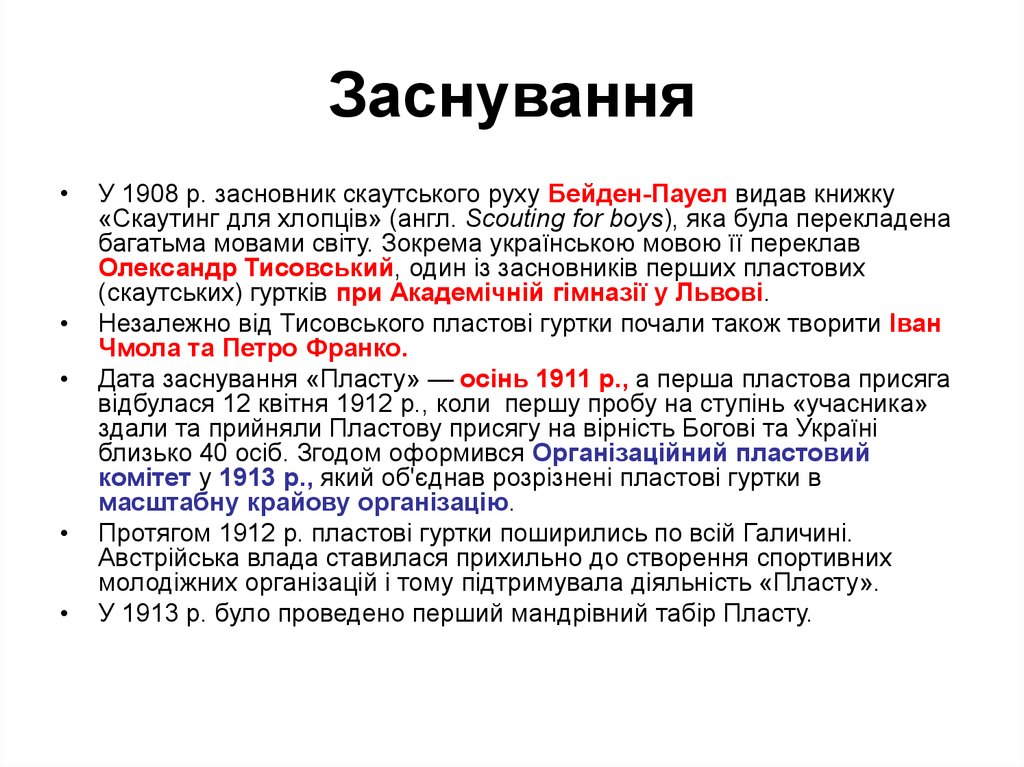